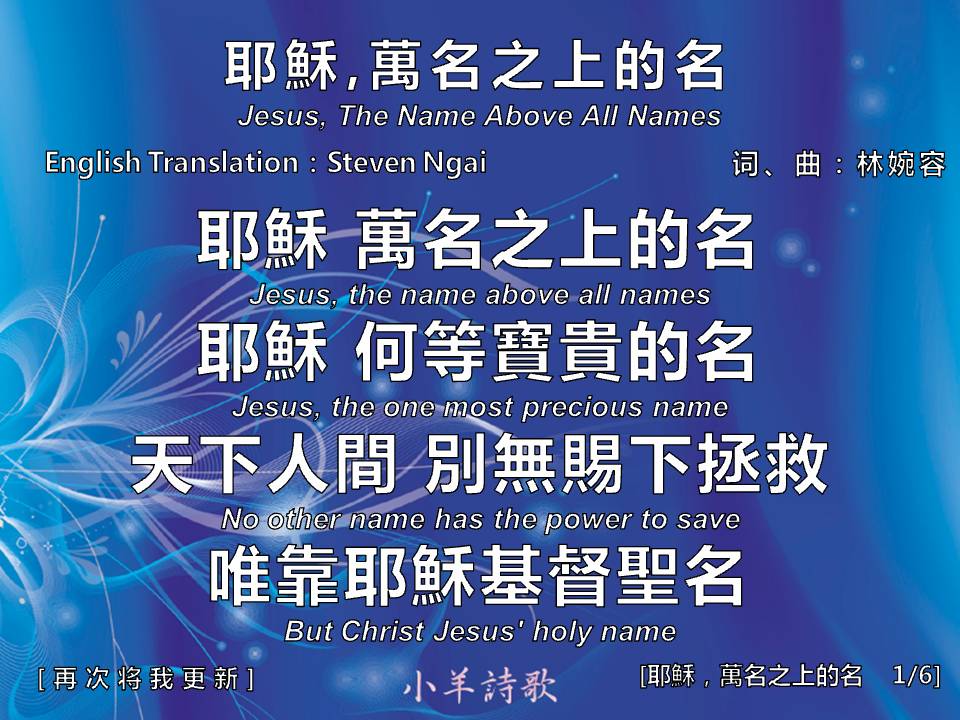 耶穌,萬名之上的名  Jesus, Name Above All Names 1/6
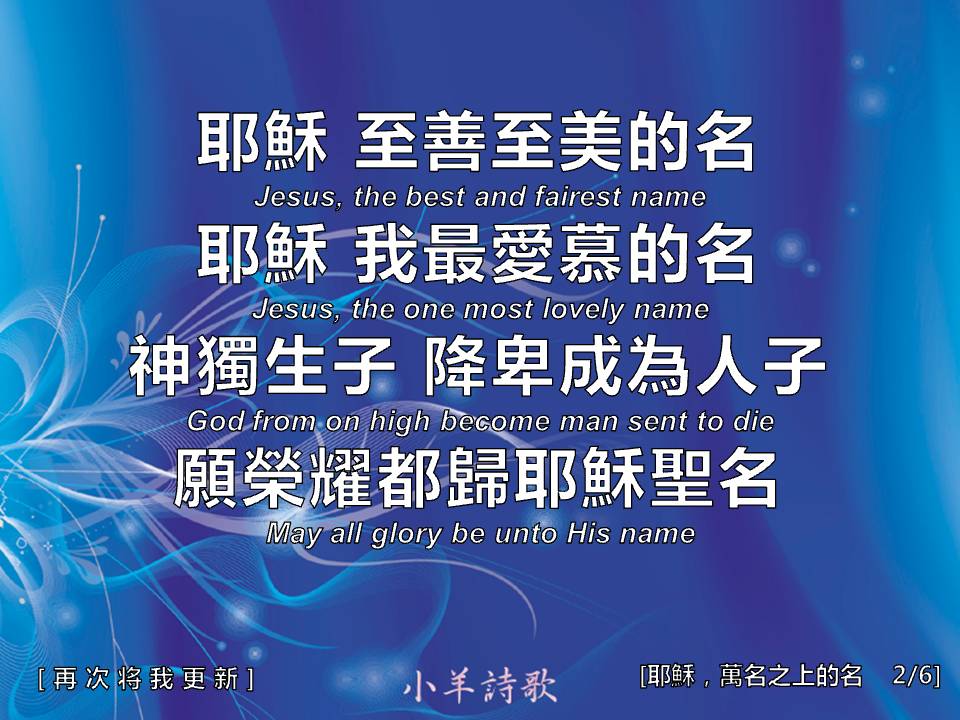 耶穌,萬名之上的名  Jesus, Name Above All Names 2/6
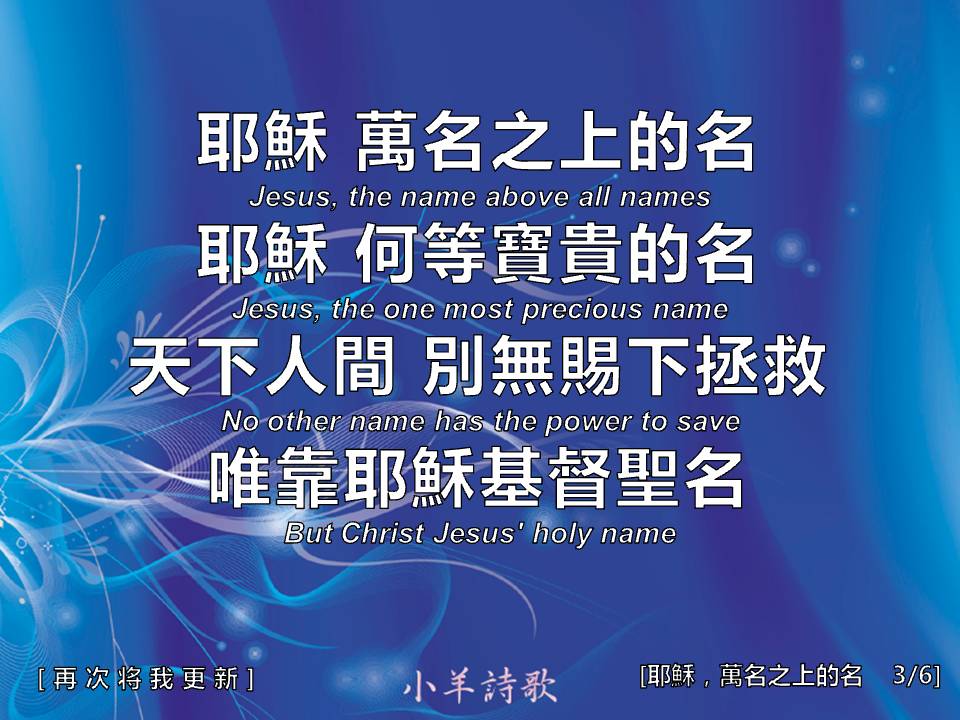 耶穌,萬名之上的名  Jesus, Name Above All Names 3/6
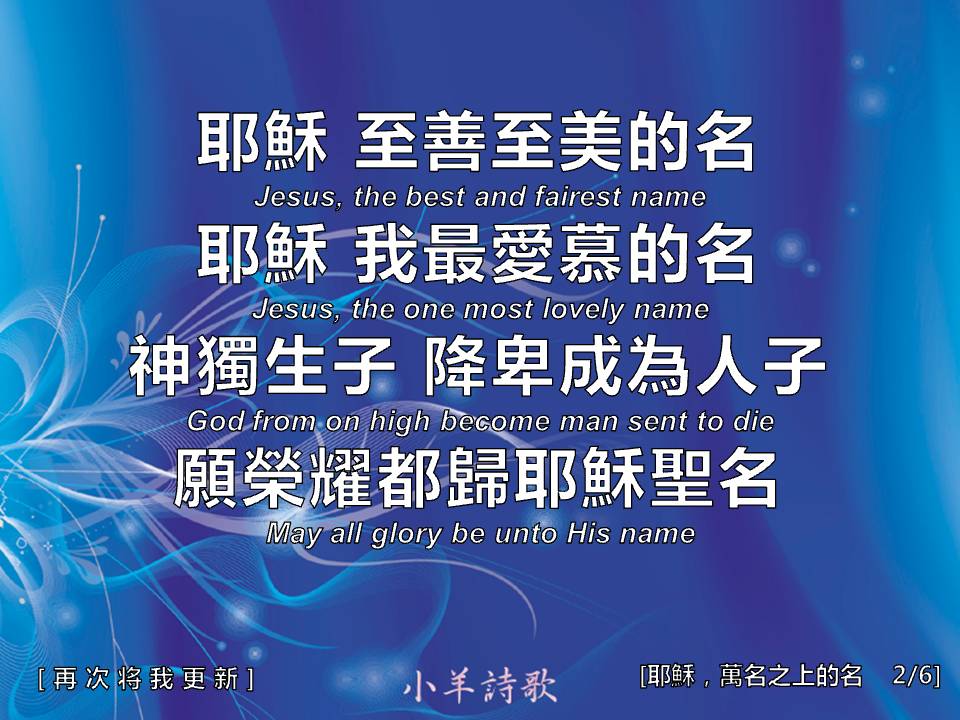 耶穌,萬名之上的名  Jesus, Name Above All Names 2/6
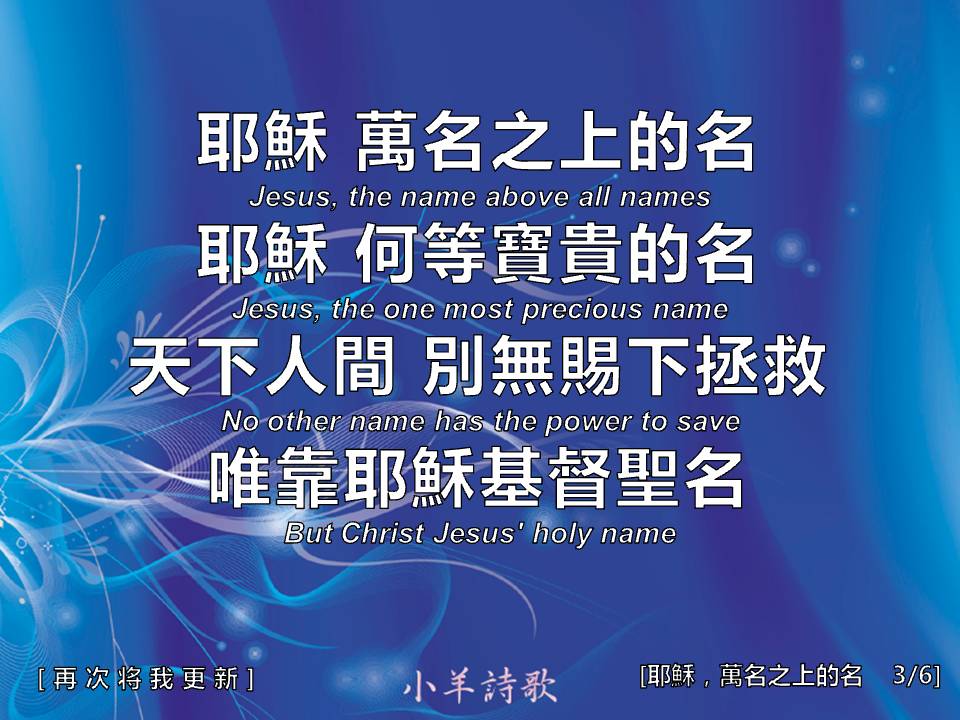 耶穌,萬名之上的名  Jesus, Name Above All Names 3/6
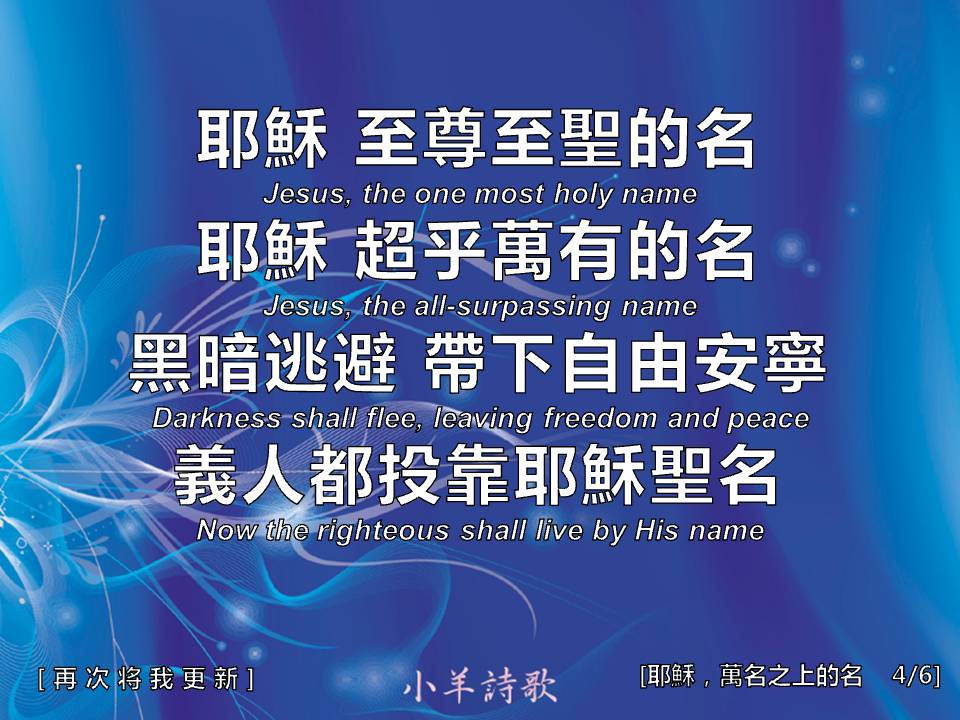 耶穌,萬名之上的名  Jesus, Name Above All Names 4/6
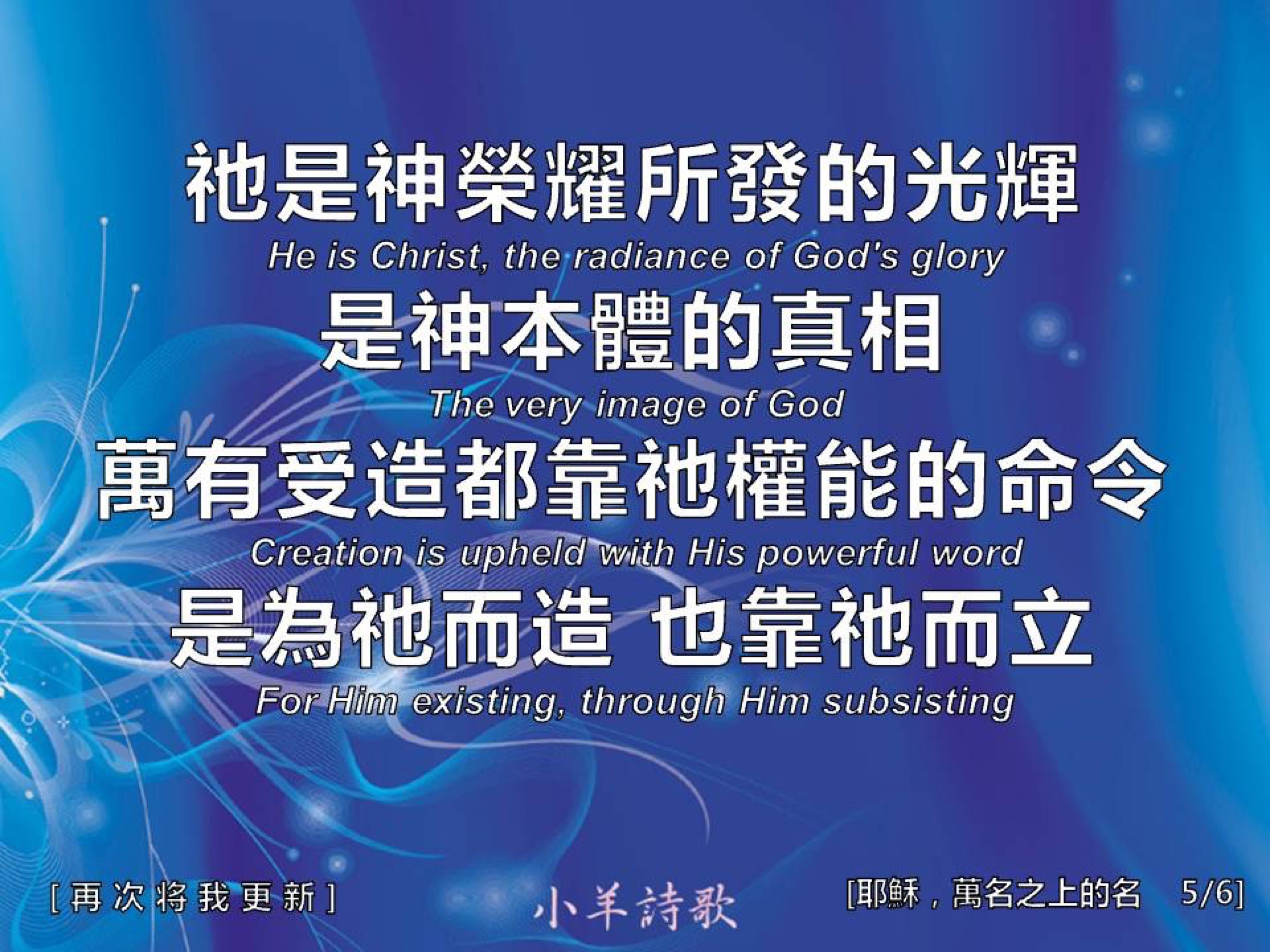 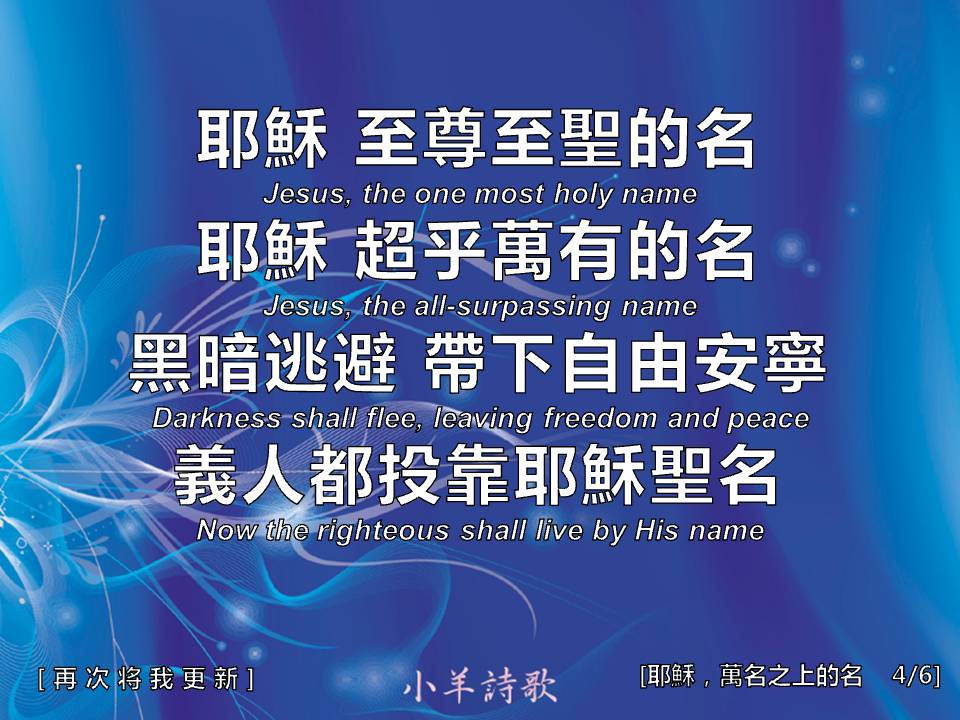 耶穌,萬名之上的名  Jesus, Name Above All Names 4/6
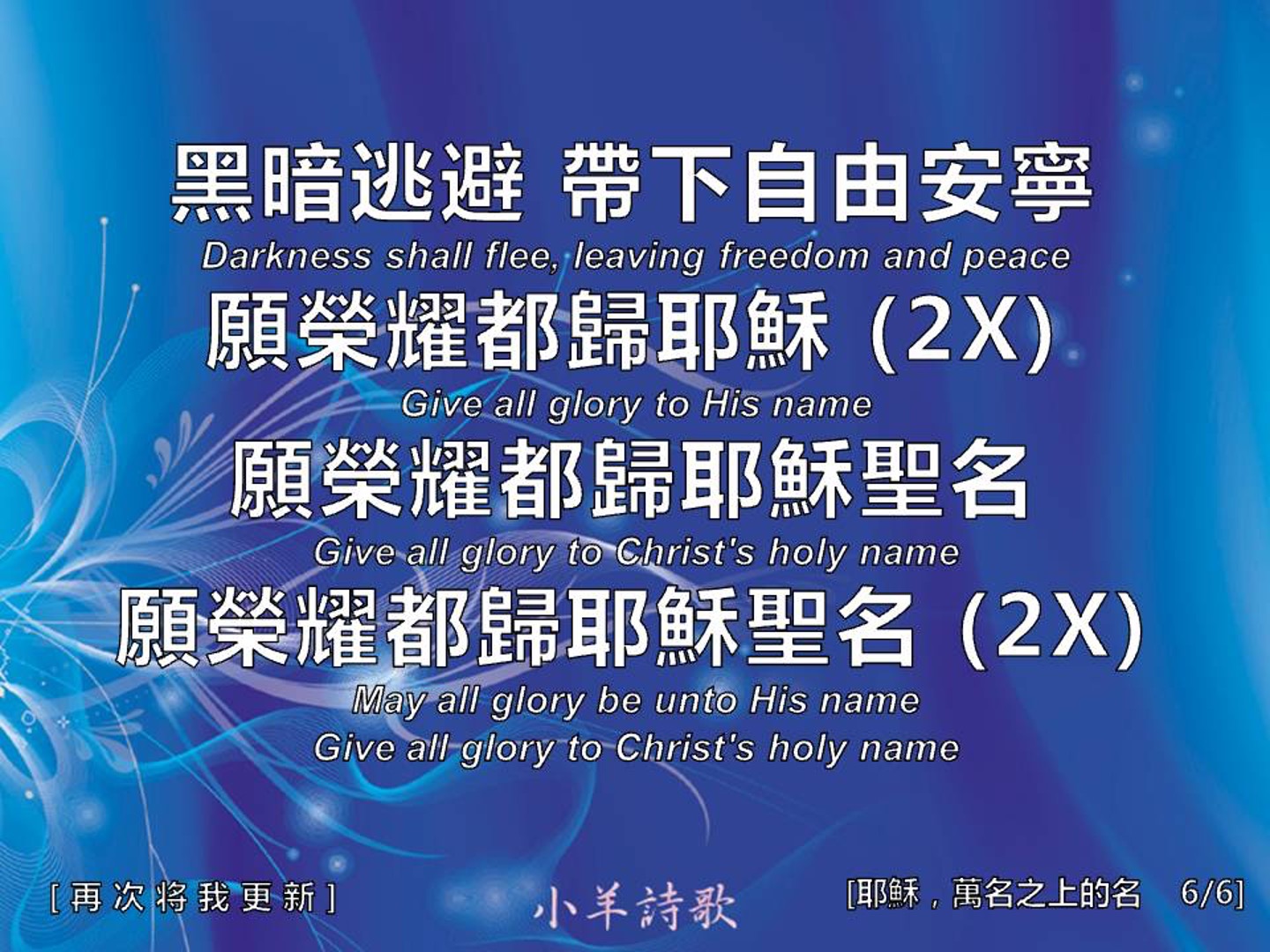